Rast i razvoj sjemenke graha
Danijel Svetličić 5b
1. DAN
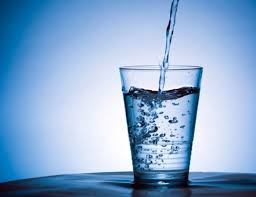 GRAH
VODA
3. DAN
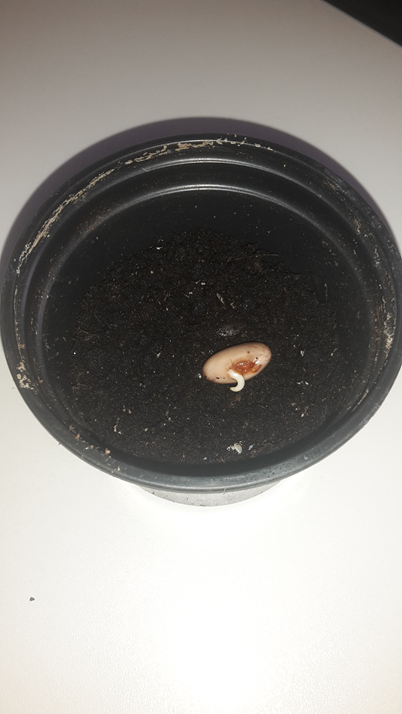 Sjeme je nabubrilo
Sjeme graha zasijali smo u vlažnu zemlju
6. DAN
Klica je veća i počela izlaziti iz zemlje
7. DAN
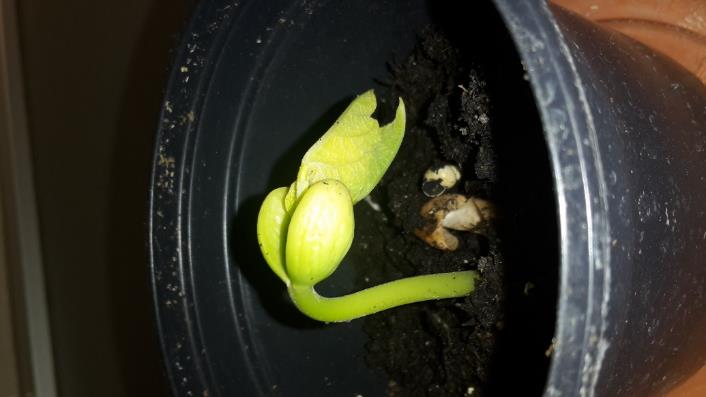 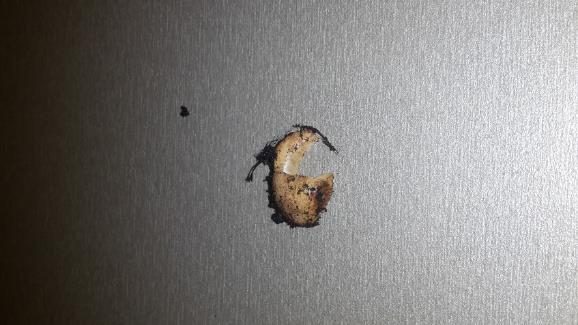 Listići rastu
Sjemena lupina je otpala
9. DAN
Listovi su se razvili
10. DAN
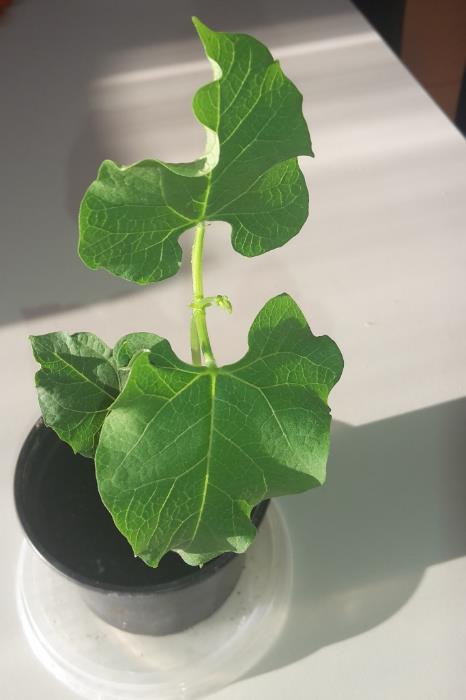 Listovi se okreću prema izvoru svjetlosti
HVALA NA SLUŠANJU!!!
PLJESAK MOLIM!
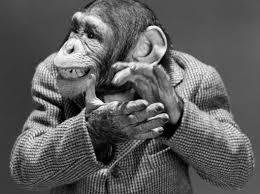